Eastern Hills HS       Cyber Security P-TECH
Making PTECH a Reality: Planning Year 101
WHAT IS PATHWAYS IN TECHNOLOGY       (P-TECH)?
Provide students grade 9 through 12 the opportunity to complete a course of study that combines high school and post-secondary courses.
Within six years, enable students to earn a high school diploma, an associate degree, a two-year post-secondary certificate or industry certification, and complete work-based training.
Allow students to gain work experience through an internship, apprenticeship, or other job training programs.
Partner with Texas Institutions of Higher Education (IHEs) and regional businesses and industries, giving students access to post-secondary education and workforce training opportunities.
[Speaker Notes: Description of P TECH from https://tea.texas.gov/PTECH/]
READY
Interviews
Scholarships
Internships
Job Shadowing
Industry skills
Career
Work Based Learning
University
Eastern Hills High School
© 2018 all rights reserved
CYBERSECURITY P-TECH AT EHHS
Cyber Security P-TECH is a partnership between;
Eastern Hills High School,
Tarrant County College (Trinity River Campus), and 
Fort Worth ISD Department of Technology (Industrial Partner).
What Students will be able to earn through the program;
High School Diploma with Business and Industry Endorsement,
Associate of  Applied Science in Cyber Security, and
Industrial Certifications in Cyber Security and Ethical Hacking.
Is Cyber Security Important?
Were you affected?- Equifax Data Breach
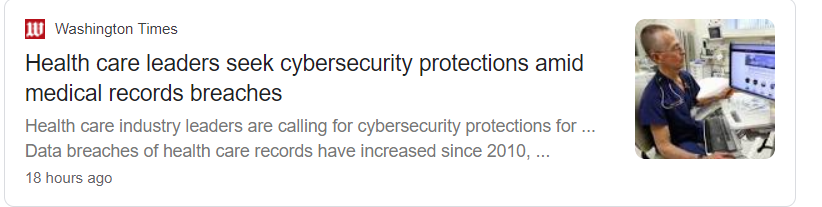 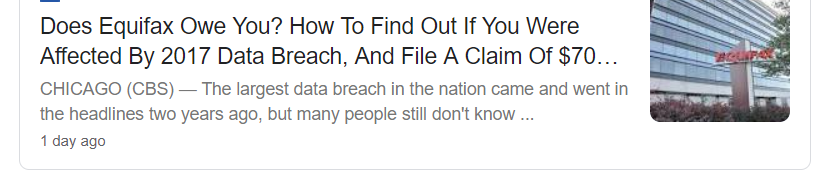 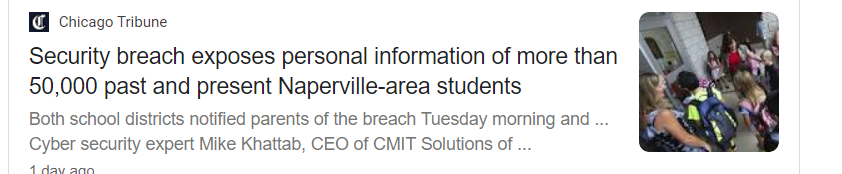 Why Cyber Security?
Workforce Needs
Keeping information safe and preventing data hacking are top priorities as our world becomes more automated.
Demand for information security analysts is growing.  We need professionals who can develop innovative solutions that prevent hackers from stealing critical information or causing problems for computer networks.
Cybersecurity Employment Statistics
Average Salary (2018)- $102,470.
Dallas- Fort Worth has the 3rd highest employment level for Information Security Analysts in the nation.
34% Projected Job Growth in the next ten years.
[Speaker Notes: From TCCD- https://www.tccd.edu/academics/courses-and-programs/programs-a-z/credit/information-technology/cybersecurity/
Statistics from- https://www.bls.gov/oes/current/oes151122.htm#nat]
Innovation
Developing the Curriculum and Course Articulation
Exploratory Innovative Foundations Course
Co-Requisite Courses to Enhance Experience
Sequencing To Maximize Student Choice and Success
Embedded Certification Opportunities
Recognized, Stackable, Culminating, Valuable

Don’t be afraid to be outside of the box and lean on your partners!
ASSOCIATES OF APPLIED SCIENCE DEGREE- TCC Trinity River
VISIT  TCCD WEBSITE
Cybersecurity Certification- 27 semester credit hours,
Ethical Hacking Certification- 47 semester credit hours,
Associate of Applied Science- 60 semester credit hours (includes both the Cybersecurity and Ethical Hacking Certification).
PTECH Culture
Students immersed in seamlessly integrated high school, college, and workplace learning experiences.  Students will graduate as well rounded young professionals with advanced educational and career achievement in their industry of choice.
Summer Transition Camps at each Grade Level
Carefully Integrated Curriculum
Frequent Meaningful Work-based learning experiences
Networking and building relationships with industry partners at each grade level
Job placement training with hands on interaction with industry professionals
Pipeline to industry partner interviews for eligible positions
[Speaker Notes: What are we innovating and culture boxes]
SCHOOL WITHIN A SCHOOL
50 Students per Cohort (or grade level).
Core, AVID, and Cybersecurity classes will be with students in the Cybersecurity PTECH.
Students will have all the opportunities offered at Eastern Hills, such as;
Athletics,
Band,
UIL Academics, and
College Prep Courses (ON RAMPS, Dual Credit, Advanced Placement).
SUMMER BRIDGE CAMP
Two week camp in the summer between 8th and 9th grade year.
Introduction and activities with Industrial and Higher Education Partners.
Keys to success for High School, College, and the workforce.
Opportunities to build relationships and rapport with Eastern Hills faculty and students.